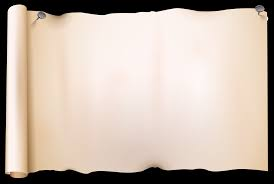 The Ministry of the Mystery of God
Part 6 The Anointed Church
EPHESIANS 5:25-27
That he might present it to himself a glorious church, not having spot, or wrinkle, or any such thing; but that it should be holy and without blemish.
EXODUS 4:1-3
	And Moses answered and said, But, behold, they will not believe me, nor hearken unto my voice: for they will say, The LORD hath not appeared unto thee. 2 And the LORD said unto him, What is that in thine hand? And he said, A rod. 3  And he said, Cast it on the ground. And he cast it on the ground, and it became a serpent; and Moses fled from before it.
MATTHEW 19:26
	But Jesus beheld them, and said unto them, With men this is impossible; but with God all things are possible.

I CORINTHIANS 3:21
	Therefore let no man glory in men. For all things are yours; 22 Whether Paul, or Apollos, or Cephas, or the world, or life, or death, or things present, or things to come; all are yours; 23 And ye are Christ's; and Christ is God's.
3/31/2019
End Time Faith
3
PREPARATION
	51 There's more than a jawbone of a mule laying next to you tonight. Let's get up and do something about it. Let's forsake these old cots, stretchers, wheelchairs, crutches, and say, "It belongs to the devil. I have no more to do with it." 	I claim Jesus Christ's Word's right. Claim your God given privileges, and the devil hasn't got any privilege, one legal power over any believer. He was stripped and robbed at Calvary.
3/31/2019
End Time Faith
4
Jesus Christ robbed him of everything he had, and give every believer a check-book with His Name signed on the bottom. "Whatever you ask in My Name, that I'll do." 	Your personal property. "Lord, I need healing in the Name of Jesus Christ." And use that Name of Jesus and stand back. 	Hallelujah. The whole Bank of Heaven will declare it righteousness. 
53-1111
3/31/2019
End Time Faith
5
To Eternity

Behold, I shew you a mystery; We shall not all sleep, but we shall all be changed…
I Corinthians 15:51
From Here

The New Birth
to the 
Change of our Bodies
3/31/2019
End Time Faith
6
To Eternity

In my Father's house are many mansions: if it were not so, I would have told you. I go to prepare a place for you.
JOHN 14:2
From Here

According as his divine power hath given unto us all things that pertain unto life and godliness, through the knowledge of him that hath called us to glory and virtue:
2 Peter 1:3
3/31/2019
End Time Faith
7
Revelation from the Father
Body
Spirit
Soul
3/31/2019
End Time Faith
8
THIS.GREAT.WARRIOR.JOSHUA
	2 The word "prophet" means "to foretell or tell forth," either preach or foretell. And now, if you can't believe the dictionary for it, here's what the Bible says about it. 
	The Bible said, "The testimony of Jesus Christ is a Spirit of prophecy." So every one of you are prophets to testify of Jesus Christ. It's the Spirit of prophecy, the testimony of Jesus Christ is the Spirit of prophecy.
55-0119
3/31/2019
End Time Faith
9
THE.ODDBALL 
	74  Like I was telling you, nobody was daresn't to follow Moses in there. But God set some on the earth to represent Him, as an ambassador from Him. And that ambassador is ordained to go into the great unknown supernatural, and discern, bring out things that the natural mind cannot perceive. It brings out the mystery of God, foretells things that is, things that has been, and things that will be. What is it? God, God behind skins, human skin.
64-0614
3/31/2019
End Time Faith
10
Teaching
Emotion
Letter
II CORINTHIANS 3:6
Who also hath made us able ministers of the new testament; not of the letter, but of the spirit: for the letter killeth, but the spirit giveth life.
Evangelism
3/31/2019
End Time Faith
11
THE.BREACH
	106-4  The Seals was broke. Why? In the last Church Age to reveal these truths. Why? The Lamb broke the Seals and revealed them to His church in order to collect His subjects for His Kingdom, His Bride. He wants to bring His subjects to Him now.
63-0317
3/31/2019
End Time Faith
12
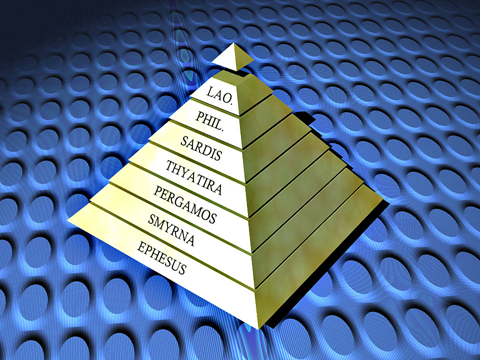 I CORINTHIANS 13:9
	For we know in part, and we prophesy in part. 10 But when that which is perfect is come, then that which is in part shall be done away. 11 When I was a child, I spake as a child, I understood as a child, I thought as a child: but when I became a man, I put away childish things. 12 For now we see through a glass, darkly; but then face to face: now I know in part; but then shall I know even as also I am known. 
COD 1005-56   ... And we do have today, by God's help, the perfect interpretation of the Word with Divine vindication. Then that which is in part is done away with. 
64-0823
3/31/2019
End Time Faith
14
THE.TOKEN
  	24  I am looking for a time of a break forth, of the Spirit of God, in these last days that we're now living in; for another surge of the Holy Spirit, into the Church; for a rapturing faith, just before it comes. And everything is sitting straight in order for that. And I believe that we're now at the time that the Word should have preeminence. 							63-1128
3/31/2019
End Time Faith
15
WHY.IS.IT.THAT.SO.MANY.CHRISTIANS.
FIND.IT.SO.HARD.TO.LIVE.
THE.CHRISTIAN.LIFE
	55  Intellectual will never do it. Mental conception will never do it. It's the work of the Holy Spirit that brings the human being to his place. 
57-0303
3/31/2019
End Time Faith
16
MARK.OF.THE.BEAST & SEAL.OF.GOD
	42 Remember, the Holy Spirit come to seal those who God foreknew. It takes a conversion. 	God has to do it. No man comes to Jesus except God draws him first. It takes the work of the Holy Spirit to even turn your heart. Takes God. Someone said, "I sought God and sought God." No, no, no. God sought you, not you seeking God.
61-0216
3/31/2019
End Time Faith
17
THE.RESULTS.OF.DECISION
	75  Joshua said, "Now, you're going to see the glory of God." For there hung the Pillar of Fire over them... “But don't let it get out of your sight, 'cause you've never passed this way before.“
	 I believe there's an experience for the Church “…you've never passed this way before.” 
	To you people tonight, let's move out towards Jordan. God's here leading you. That's what's talking to your heart and telling you to do it, is the Holy Spirit. 
55-1008
3/31/2019
End Time Faith
18
76  Now, I can see the people as they went marching on. The Angel of God took Jordan first. The Angel of God will lead you every step of the way. Sometimes you think that the trials are hard. God ain't in no hurry. You're the only one that's in a hurry.
	God let the Hebrew children go right in the fiery furnace. He let Daniel get right in the lion's den, before He ever come. Just rise up and start walking by faith. "God, I believe you. I'm bound for the promised land. God, You promised it to me, and here I come…
3/31/2019
End Time Faith
19